1. Philosophy of Religion
Core content
Topic 1: Ancient Greek Influences
Plato
Aristotle
[Speaker Notes: Ancient Greek Influences]
96 days
Plato & Aristotle (comparison question)
96 days
Plato & Aristotle (comparison question)
96 days
FoG & PM (comparison question)
95 days
Plato
The God of Philosophy: Plato
‘Plato does not value experience enough.’ Discuss
Introduction
G/S: Plato - Plato argues that true knowledge derives through reasoning of the forms. Forms are perfect ideas of material world. On the other hand, Aristotle argues that true knowledge derives through experience. 
T: It will be argued that Plato does not value experience enough because there are real world benefits to studying the material world.
Comprehension
1. List three qualities of the forms

2. Describe the hierarchy of forms

3. Name Aristotle’s objection to the theory of forms

4. How might A.J.Ayer object to the theory of forms?
94 days
Aristotle
The God of Philosophy : Aristotle
1. List the four causes

2. List three qualities of the Prime Mover

3. Describe one strength of Aristotle’s approach

4. Describe one weakness of Aristotle’s approach
Topic 2: Arguments based on experience
Cosmological
Teleological
93 days
Cosmological
God’s existence: Cosmological Argument
Revision Video
Comprehension questions
LIST THE FIRST THREE WAYS
Explain the fallacy of infinite regression and a response to it
Explain the problem of cause and effect and a response to it
Explain the problem of contingency and a response to it
For each term, decide whether it can be used in a COSMOLOGICAL or TELEOLOGICAL essay
[Speaker Notes: Arguments based on observation]
[Speaker Notes: Arguments based on observation]
65 days
Teleological
65 days
Teleological
God’s existence: Teleological Argument
Explain Paley’s Watch Analogy
Explain how Hume might object
Explain modern versions of the Teleological Argument
Explain how scholars might object
Topic 3: Arguments based on reason
Anselm
Hume’s objections
Descartes
Kant’s objections
91 days
Ontological
God’s existence: Ontological Argument
Explain Anselm’s first argument
Explain Gaunilo’s objection and how Anselm might respond
Explain Descartes version of the ontological argument
Explain Kant’s objection and how Malccolm
Topic 4: Theodicy
Augustine
Irenaeus/Hick
[Speaker Notes: Problem of Evil]
88 days
Theodicy (comparison)
88 days
Theodicy - Augustine
Theodicy - Augustine
Problem of Evil: AugustineIs God willing to prevent evil, but not able to? Then he is not omnipotent. Is God able to prevent evil, but not willing to? Then he is not benevolent (good). Theodicy = ‘theos’ God + ‘dikaios’ justification
Describe Augustine’s starting point for his theodicy and objections
Describe what is meant by privation
Describe the free will defence and objections
Describe seminal presence and objections
88 days
Theodicy – Irenaeus & Hick
88 days
Theodicy – Irenaeus & Hick
Problem of Evil: IraeneanIs God willing to prevent evil, but not able to? Then he is not omnipotent. Is God able to prevent evil, but not willing to? Then he is not benevolent (good). Theodicy = ‘theos’ God + ‘dikaios’ justification
Topic 5: Mind, Body, Soul
Dualism
Materialism
[Speaker Notes: Mind and Body]
Mind, Body, Soul: Dualism and Materialism
87 days
Mind, Body, Soul: Dualism and Materialism
87 days
86 days
Mind, Body, Soul: Aristotle and Plato
Mind, Body and Soul
Explain Descartes’ arguments for dualism
Explain the Ghost in the Machine
Explain the hard problem of consciousness
Topic 6: Religious Experience
Arguments it is evidence for existence of God
Psychological explanations
Physiological explanations
[Speaker Notes: Religious Experience]
89 days
Religious Experience
89 days
Religious Experience
90 days
Religious Experience (comparison)
Swinburne’s Argument for RE = God
Principle of Credulity; what one sees is probably right.
Criticism: can be mistaken in what is seen, senses may cause you to misinterpret things.
Counter: not mistaken all the time. If we constantly rejected things we’d end up doubting everyday ordinary experiences which is absurd.

Principle of Testimony; if there isn’t evidence stating the opposite then one should believe the testimony of religious experience.
Criticism: Testimonies can be flawed. Person may lie or be wrong. If one accepts the possibility of religious experience not coming from God then how can we trust any testimony? A proof for God should be flawless.
Counter: There isn’t evidence contrary to the testimony. There are a large number of testimonies. Testimonies happen randomly. Some testimonies come from credible witnesses.
Physiological= account of religious experience naturalistically in terms of the human brain
Psychological account of religious experience
Individual v Corporate Experience
Name 4 types of religious experience
Describe Michael Persinger’s study
Name three psychologists who object to religious experience
What are Swinburne’s two tests
How can you defend Richard Swinburne
Name 4 qualities of religious experience
Name 4 types of religious experience: NUMINOUS, VOICES, CONVERSION, CORPORATE
Describe Michael Persinger’s study: ‘God-helmet’ claimed that religious experiences can be caused by magnetic fields
Name three psychologists who object to religious experience: WINNICOTT (transitional-objects), FREUD (father-figure, mass delusion, wish-fullfilment), FEUREBACH
What are Swinburne’s two tests – PRINCIPLE OF CREDULITY AND TESTIMONY
How can you defend Richard Swinburne – we cannot doubt everything that we see – testimonies can be trusted as they happen randomly
Name 4 qualities of religious experience – NOETIC, PASSIVE, TRANSIENT, INEFFABLE
Topic 7: Religious language I
[Speaker Notes: Religious Language I]
85 days
Symbols & Analogy
85 days
Symbols & Analogy
Topic 8: Religious Language II
[Speaker Notes: Religious Language II]
Falsificationism
85 days
Falsificationism
85 days
Verificationism
85 days
Verificationism
85 days
Wittgenstein
85 days
Wittgenstein
85 days
Wittgenstein and Aquinas
85 days
Eternal
85 days
Eternal
85 days
Omnipotence
Omnipotence
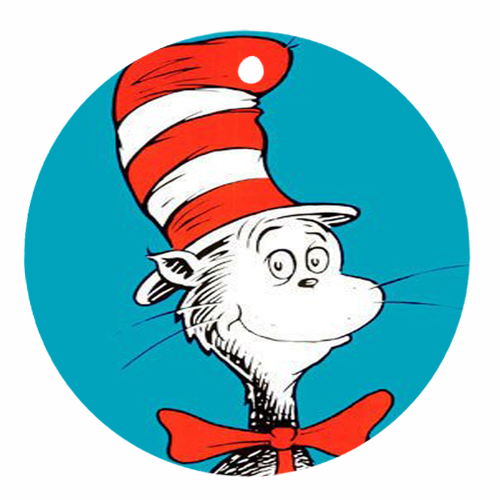 And will you succeed?
Yes! You will, indeed!
98 and ¾ percent guaranteed.